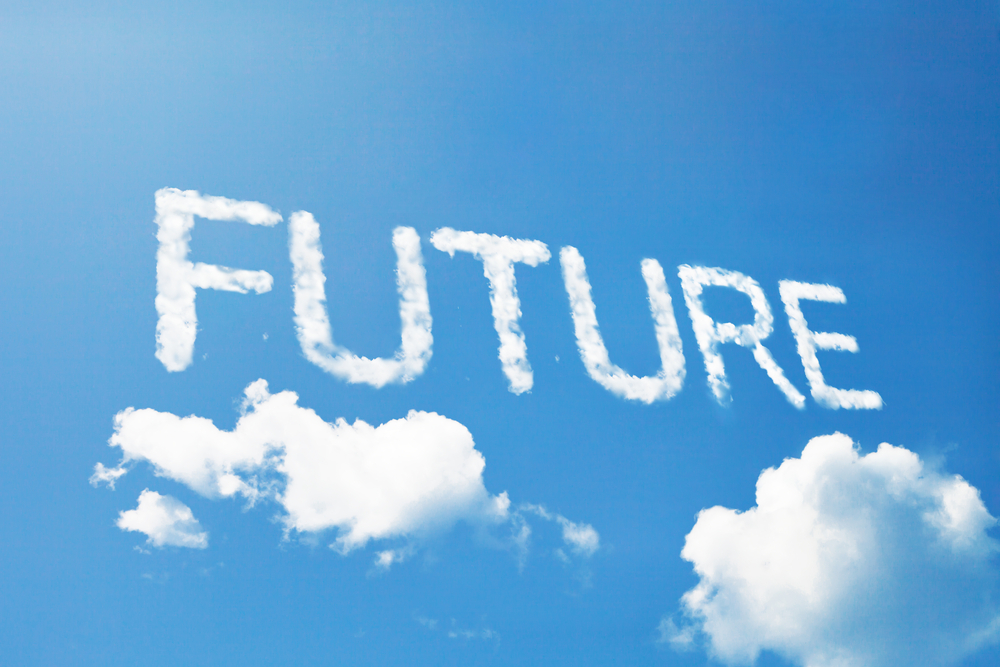 Today:  Insurance Options for Disabled Adult ChildrenOctober –  Insurance Coverage for Breast Cancer Screenings November – Understanding “Open Enrollment”December – ERISA vs. Fully Insured Coverage & Consumer Rights
Lunch & Learn w/ OHA
1
TODAY’S TOPICInsurance Coverage for Disabled Adult Childrenbrought to you byTed Doolittle State Healthcare Advocate presented by Jill HallOHA Nurse Consultant
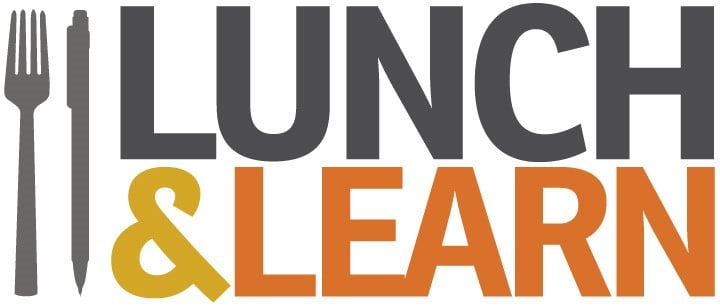 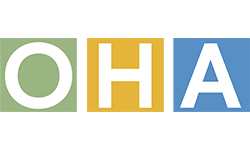 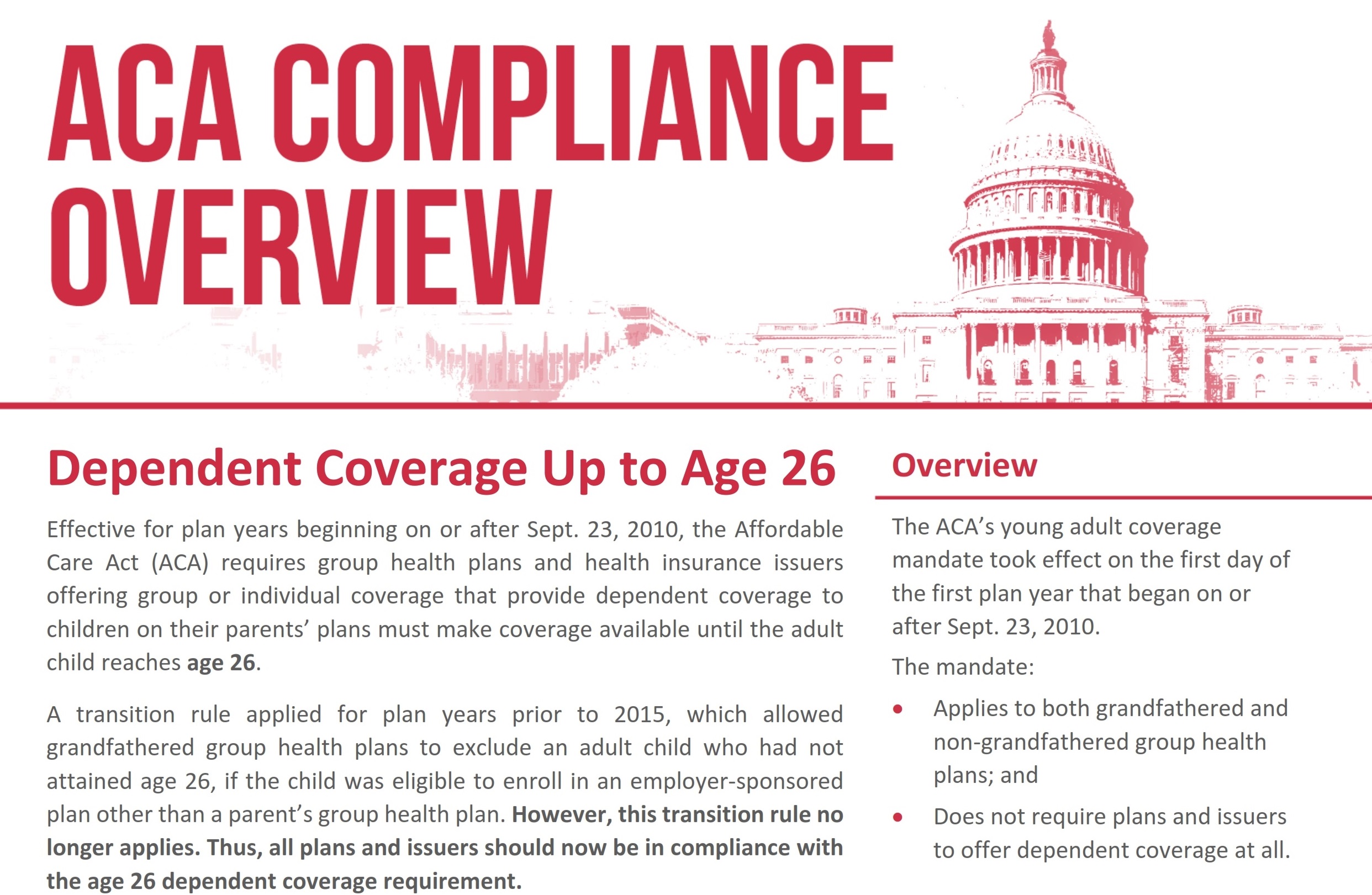 3
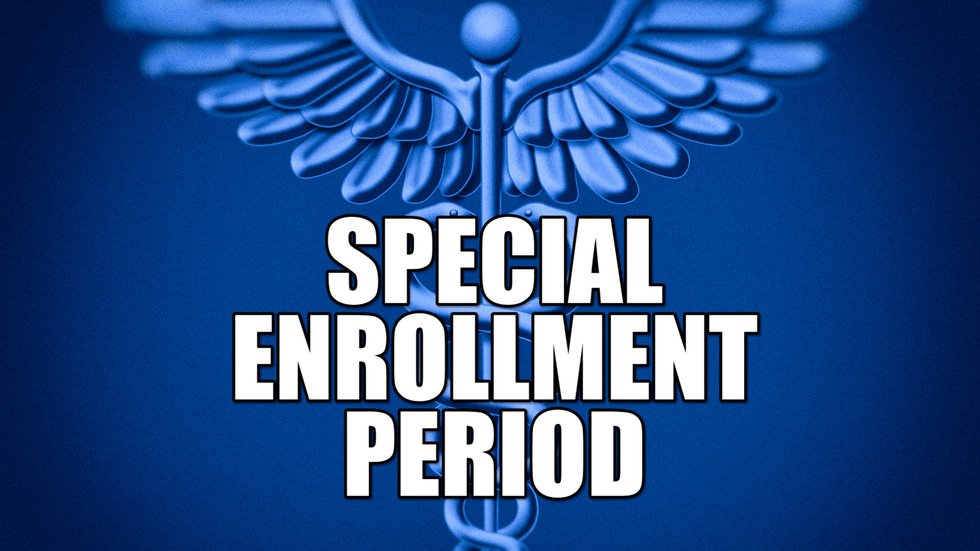 4
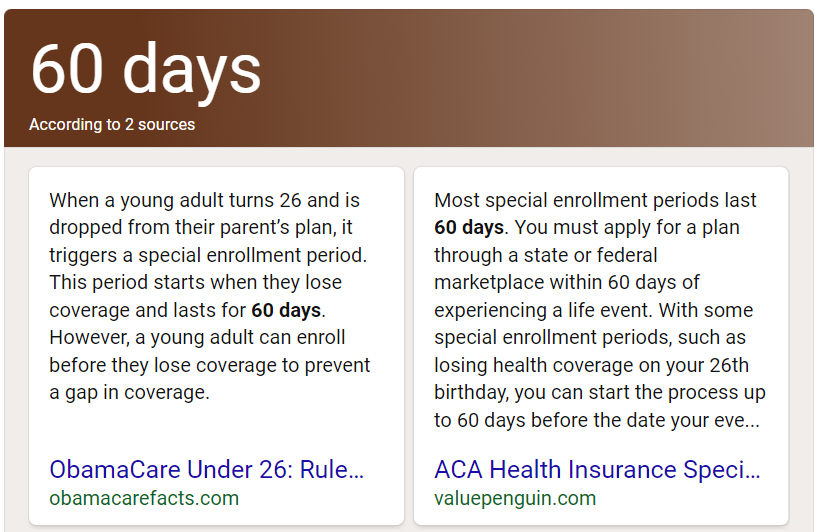 5
Insurance Options for Young Adults Coming Off Their Parent’s Health Insurance
6
Insurance Options for Young Adults
7
Commercial/Private Health Insurance
	(individually purchased or provided by an employer) 

Health Insurance Based on Financial Need
Medicaid (HUSKY Health Plan) 
Government Subsidized Commercial/Private Health Insurance
Insurance Marketplace
8
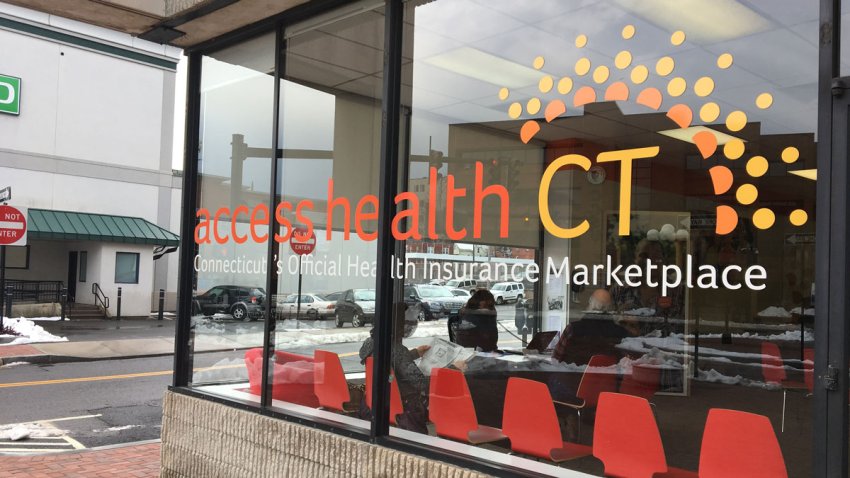 9
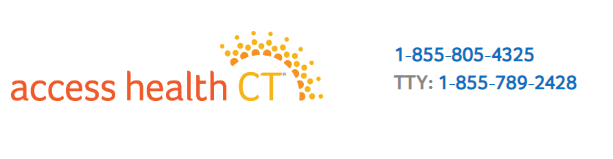 www.AccessHealthCT.com
10
Open enrollment : 11/01/2022 – 01/15/2023
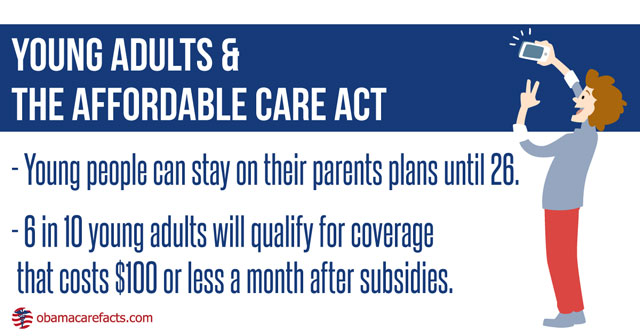 11
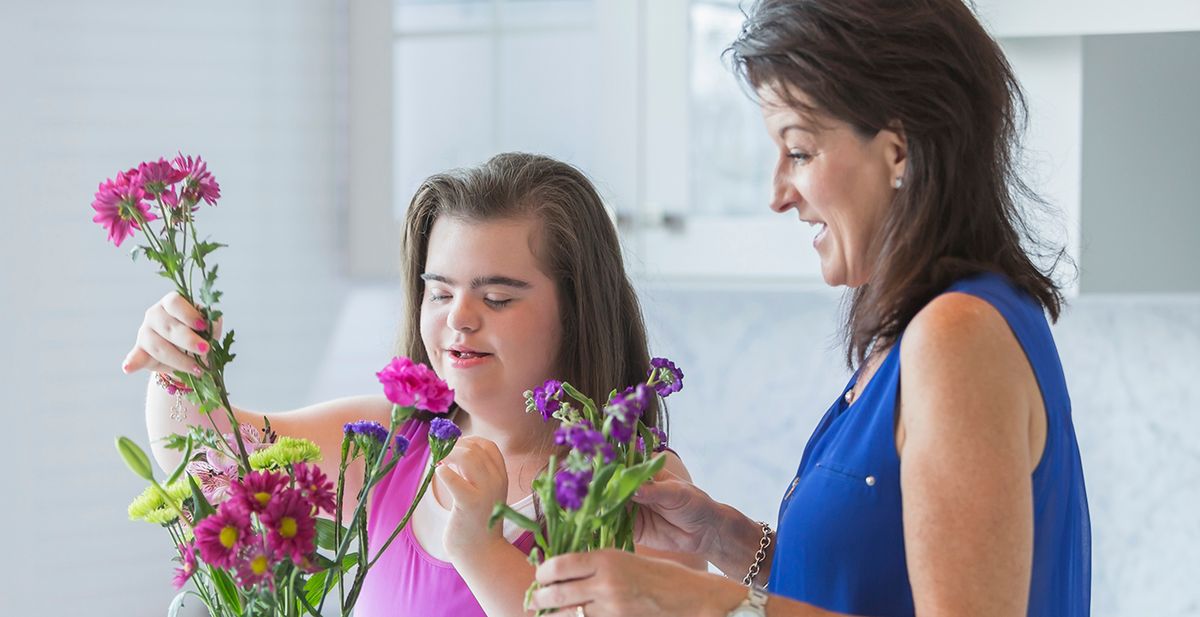 12
Options Young Adults with Disability
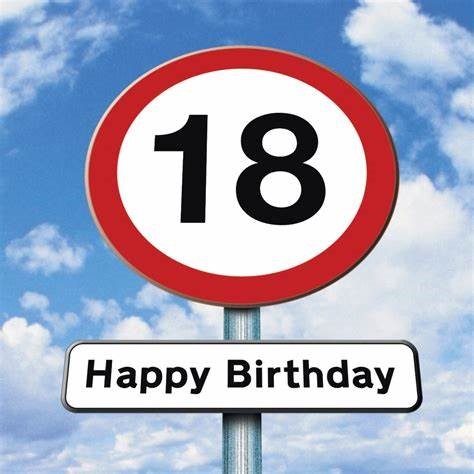 13
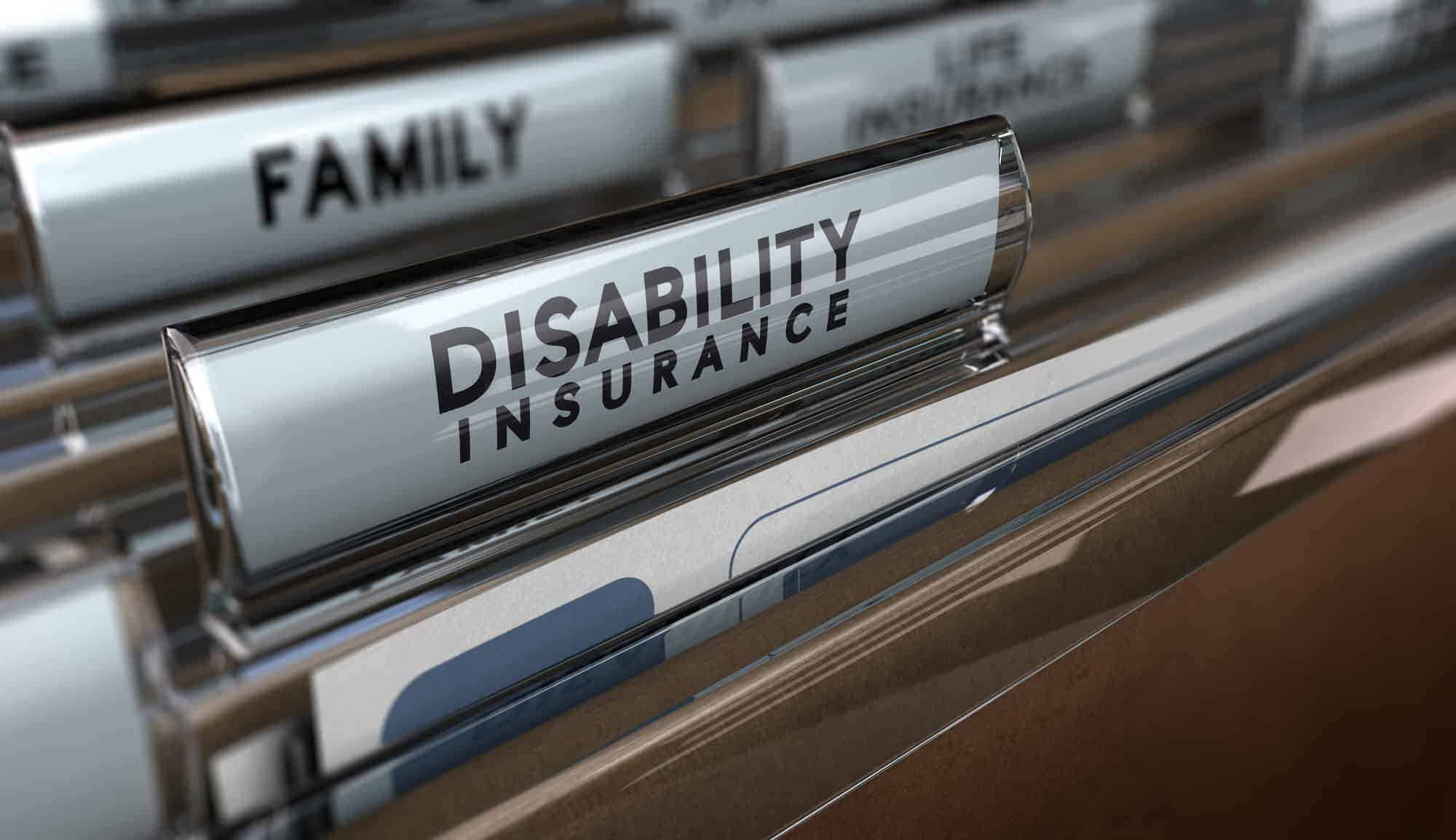 Navigating Disability Benefits
14
Healthcare Benefits  Based Upon Disability
15
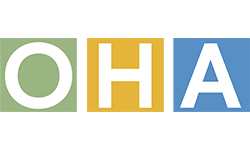 16
Federal DisabilityDeterminations
17
18
19
Social Security Disability Claims
20
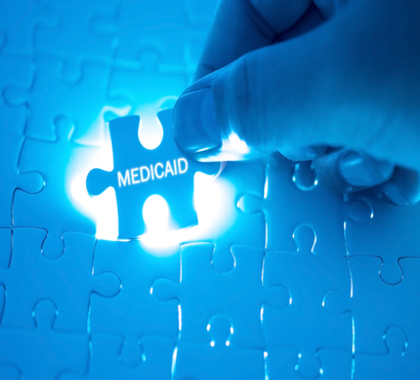 21
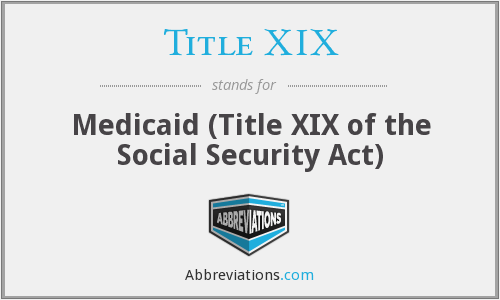 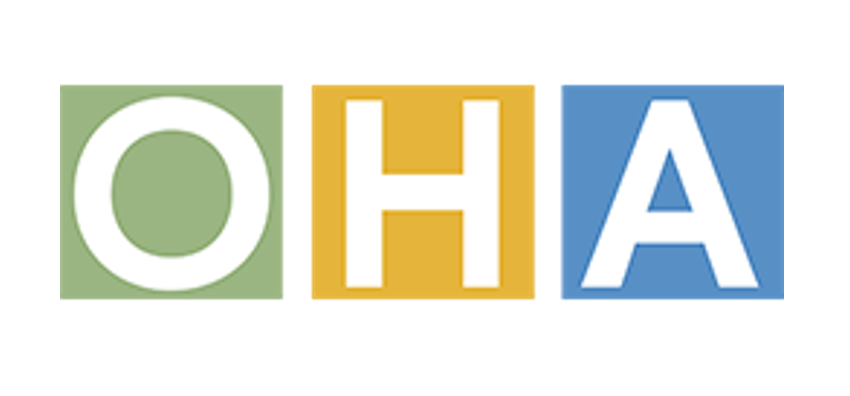 22
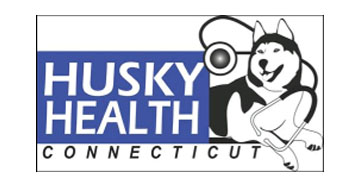 23
Names for Medicaid in CT
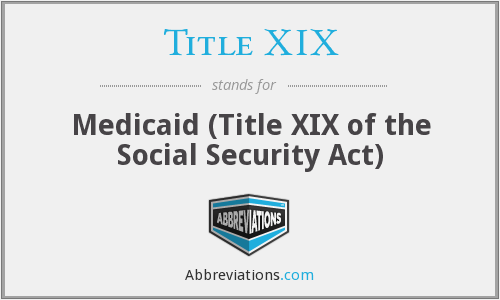 HUSKY A
HUSKY B
HUSKY C  (Title XIX)
HUSKY D
State DisabilityDeterminations
24
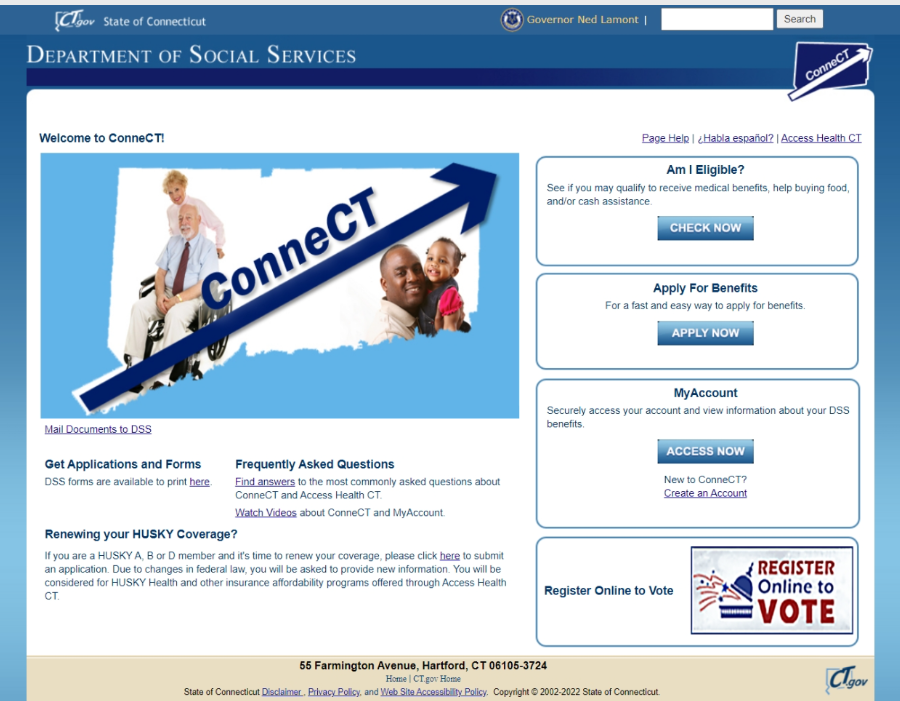 25
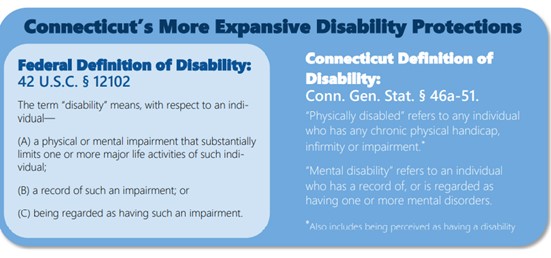 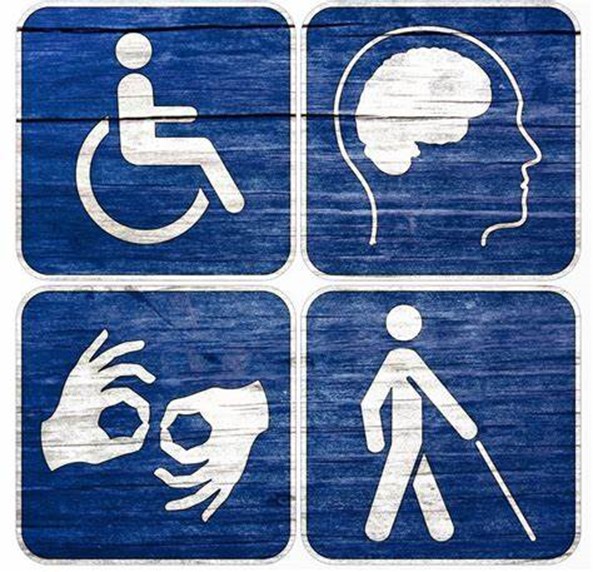 What is a Qualifying Disability?
26
Employer-Sponsored Health Insurance
27
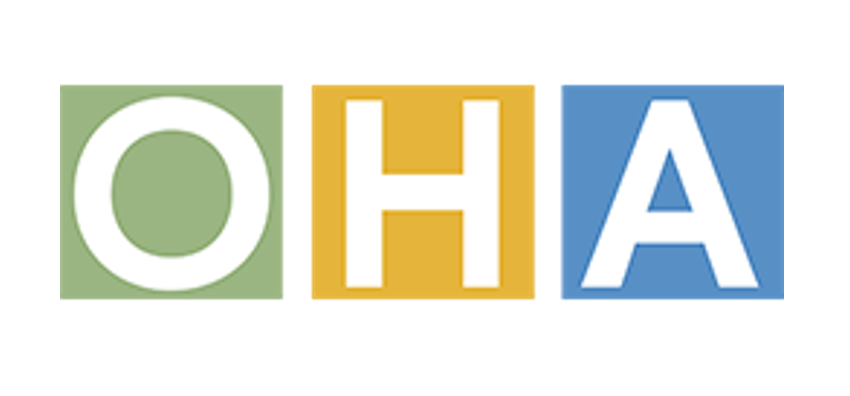 28
Factors that determine whether an employee may continue to cover a post-age 26 disabled child:
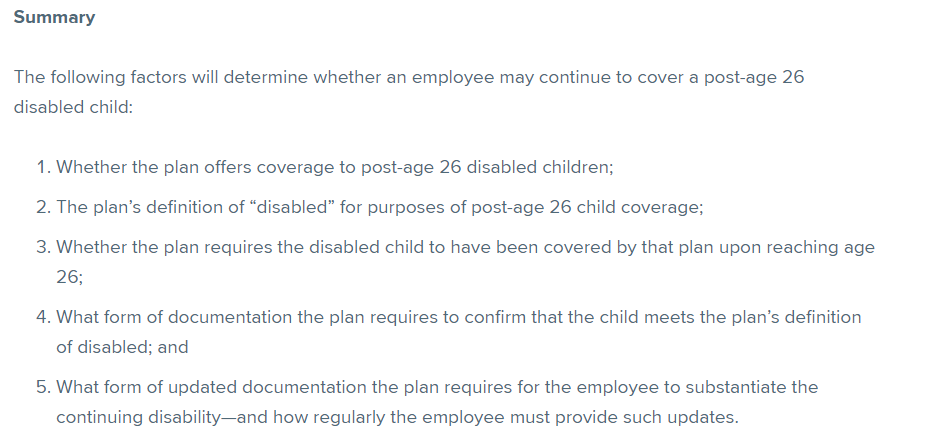 29
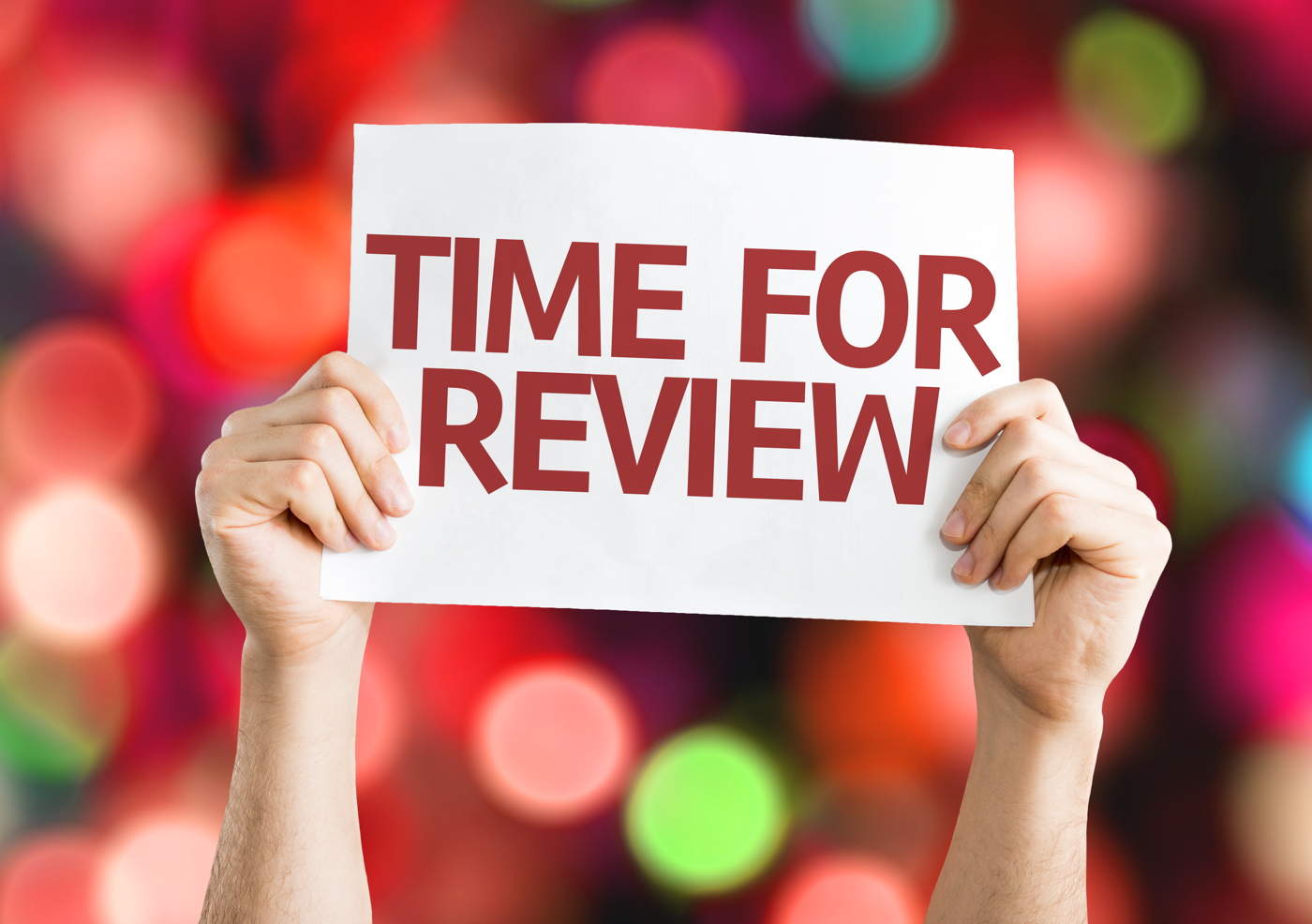 1.  Federal disability and State disability determinations are two, separate processes. 2. Key ages 18 & 26 for insurance coverage action!3. Some employers offer disabled child coverage beyond age 26, and dual private/public insurance is allowed.
30
Thank you for joining us today.                    Any Questions?       Email:  Healthcare.Advocate@ct.govPhone:  866-466-4446Web:  www.ct.gov/oha
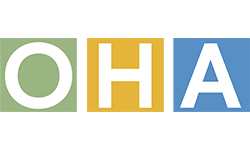 31
Thank you for joining us today.                    Any Questions?       Email:  Healthcare.Advocate@ct.govPhone:  866-466-4446Web:  www.ct.gov/oha
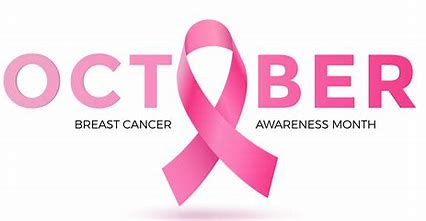 32